Comparison of calls for subject Z with subject M & N
M
Z
Z
M
0.09
 million
0.504
 million
0.158
 million
0.78
 million
0.16
 million
0.816
 million
0.37
 million
1.73
 million
0.117
 million
0.504
 million
0.123
 million
0.506
 million
0.222
 million
0.85
 million
N
N
SNPS
INDELs
Comparison of calls for subject Z with YRI & CHN individuals
Z
Z
CHN
CHN
0.07
 million
0.53
 million
0.23
 million
1.1
 million
0.23
 million
0.99
 million
0.21
 million
1.4
 million
0.13
 million
0.58
 million
0.06
 million
0.44
 million
0.38
 million
2.08
 million
YRI
YRI
SNPS
INDELs
INDEL length distribution for subject Z
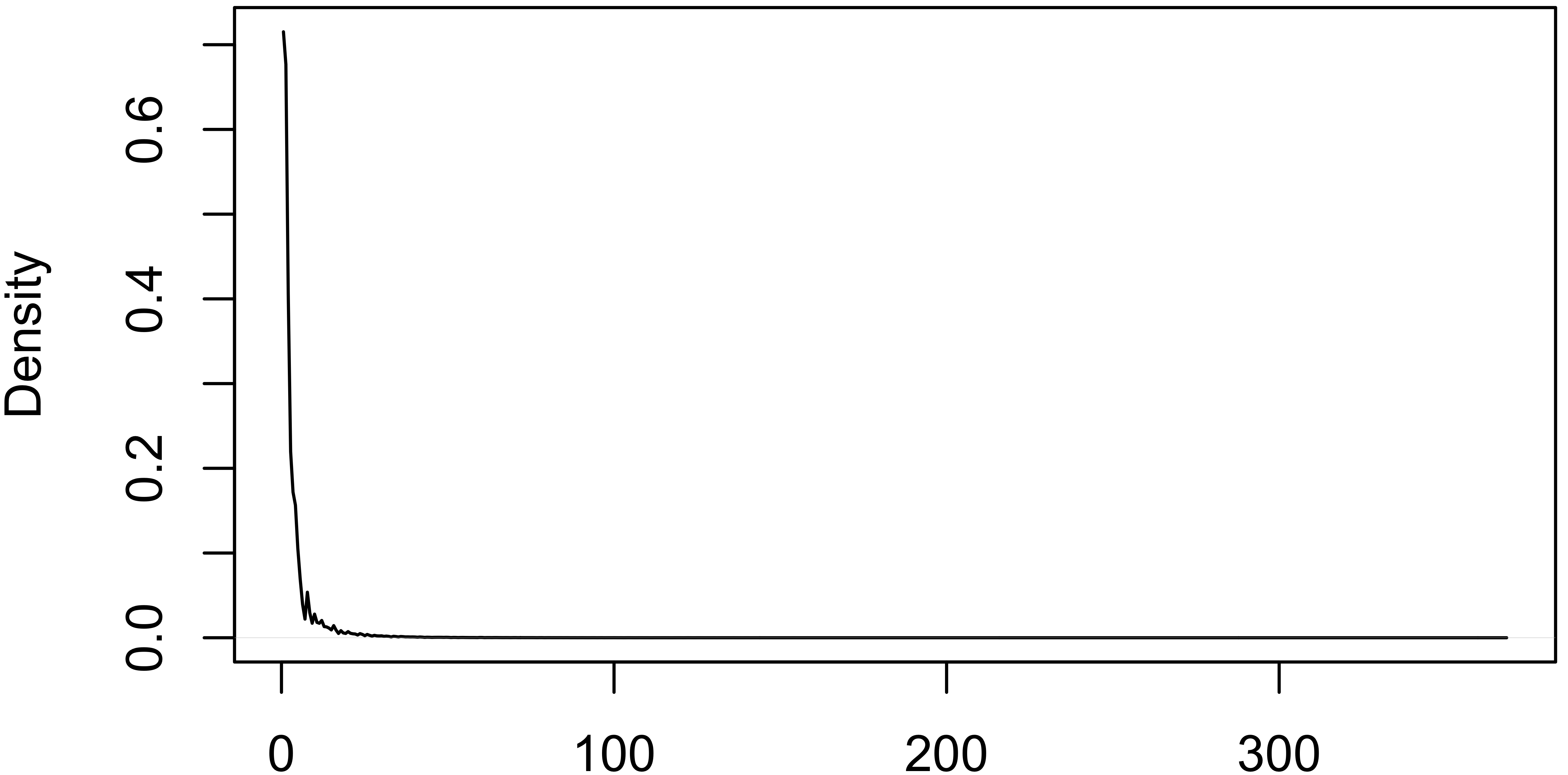 Length of INDELs